Sociaal vaardig
Sociaal vaardig
Beantwoordt de volgende vragen:
Wat is de betekenis van  ‘sociaal vaardig’ zijn?
Welke vaardigheden heb je nodig om sociaal vaardig te zijn?

Is sociaalvaardigheid belangrijk voor jullie beroep?
Kun je je beroep uitvoeren zonder sociaal te zijn?
Waarom zou sociaal vaardigheid nodig moeten hebben in je toekomstig beroep?
Bedenkt 1 praktijksituatie en 1 situatie uit het dagelijks leven waarin er van je verwacht wordt dat je sociaalvaardig bent.
Sociaal vaardig
Test jezelf! Ben jij sociaal vaardig? Maak de EQ test op 123test.nl

Ga naar: www.123test.nl/eq-test 
Maak de test
Steek je hand op als de uitslag in beeld staat
Herken jij jezelf in de uitslag? Wat vind je van de uitslag?
Bespreek de uitslag met je klasgenoot.
Begrip
Medium: Een medium is een informatiedrager die zorgt voor de overdracht van de boodschap. Voorbeelden zijn, tv, radio, krant, WhatsApp.
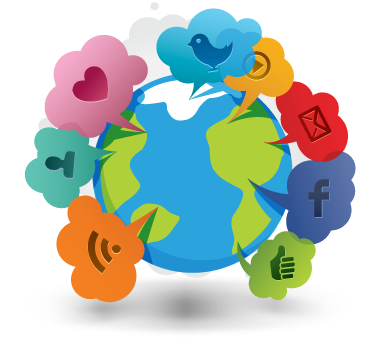 Opdracht
Schrijf bij onderstaande situatie telkens op
Wie is de zender?
Wie is de ontvanger?
Wat is de boodschap?
Wat is het medium?

Birol schrijft een overdracht voor zijn college Marieke.
Fabian heeft een beterschapskaart gekregen van zijn buurvrouw. 
Tina praat tegen haar konijn dat ze in haar armen houdt.
Lotte verwelkomt haar patiënt in haar praktijk.
Ingrid wordt uitgenodigd door Fatima voor een high-tea.
Info / aantekening
Communicatie is een proces van informatie-uitwisseling.
Dit kan zowel verbaal als non-verbaal.

Verbale communicatie is communicatie waarbij iemand met woorden (gesproken of geschreven) informatie overbrengt. 

Non verbale communicatie is alle communicatie die niet via woorden verloopt. 
Welke voorbeelden kan jij geven?
[Speaker Notes: Non-verbaal kan de verbale communicatie ondersteunen. 
Verbale communicatie kan zonder non-verbale communicatie.

Verbaal: schriftelijk en mondeling
Non-verbaal: stem, uiterlijk, lichaamshouding, gebaren, gezichtsuitdrukking.]